EXPANSION Units 1–4
1 Language Review
A. Answer the questions. Tick (   √  ) the boxes.
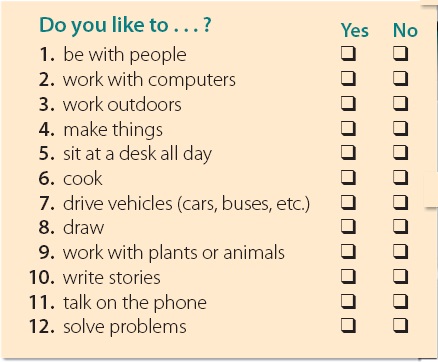 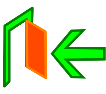 Previous
Next
Main Page
EXPANSION Units 1–4
1 Language Review
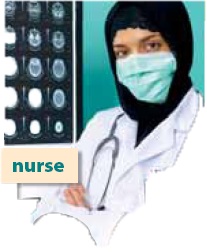 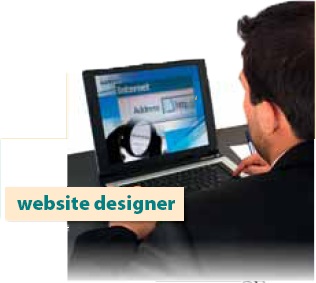 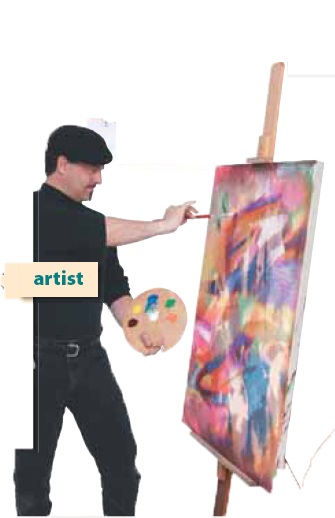 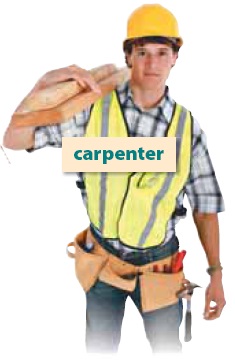 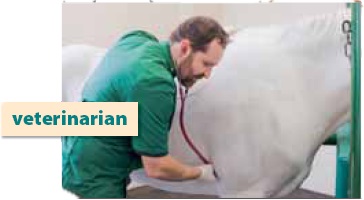 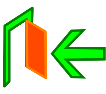 Previous
Next
Main Page
EXPANSION Units 1–4
B. In a group, share your answers.
What jobs are good for you?
What do other group members think?
Do they agree on a job?
Do you agree with them?
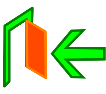 Previous
Next
Main Page
EXPANSION Units 1–4
C. Write your schedule. Then interview classmates. Whose schedule is most like yours?
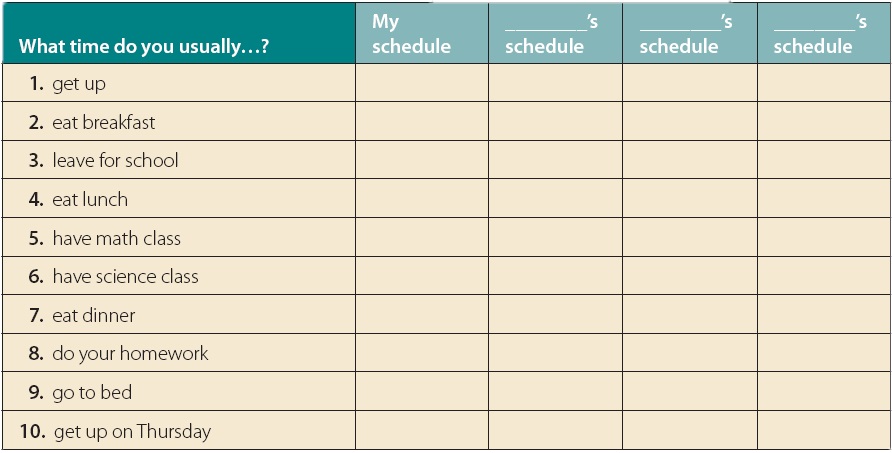 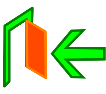 Previous
Next
Main Page
EXPANSION Units 1–4
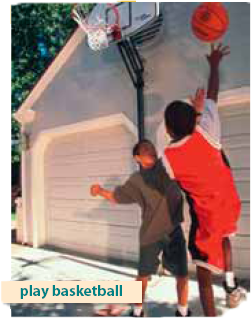 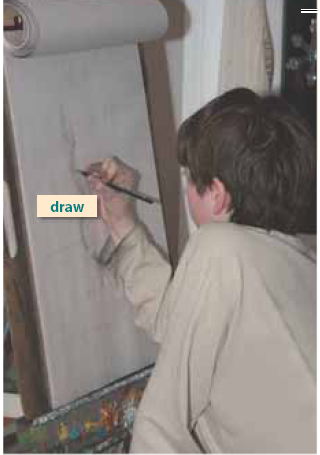 D. Find people in your class who can do the following things. Write their names.
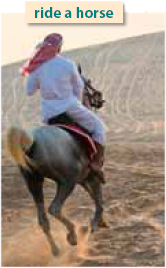 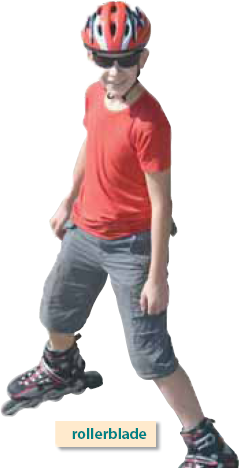 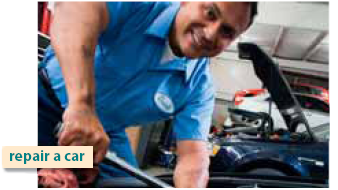 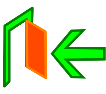 Previous
Next
Main Page
EXPANSION Units 1–4
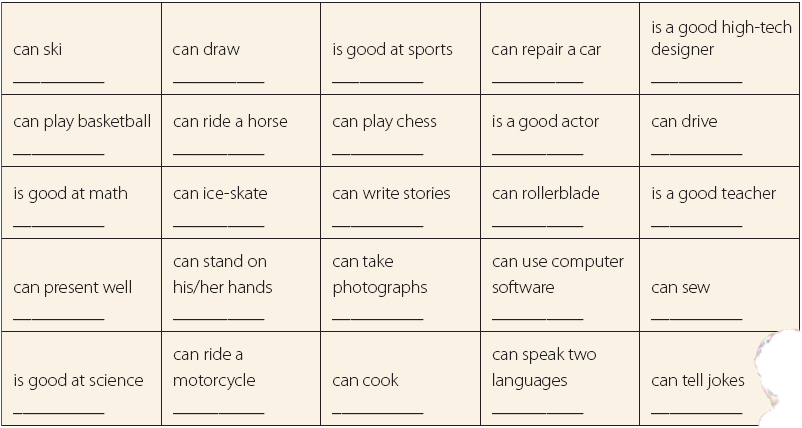 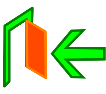 Previous
Next
Main Page
EXPANSION Units 1–4
E. Choose four activities from the chart, and write how often you do them. Use always, usually, sometimes, or never.
√ I never drive a car.
1. ________________________________________
2. ________________________________________
3. ________________________________________
4. ________________________________________
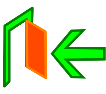 Previous
Next
Main Page
EXPANSION Units 1–4
F . Write two activities you can do at your school and three that you can’t do.
√ can do my homework after school. OR I can’t play tennis at my school.
1. ________________________________________
2. ________________________________________
3. ________________________________________
4. ________________________________________
5. ________________________________________
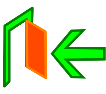 Previous
Next
Main Page
EXPANSION Units 1–4
Before Reading
2   Reading
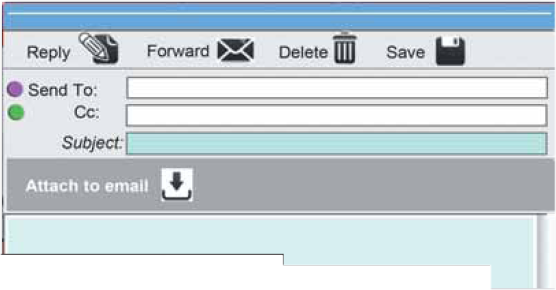 First, look at the pictures and name the objects. Do you use the same words when you speak Arabic?
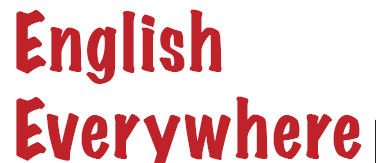 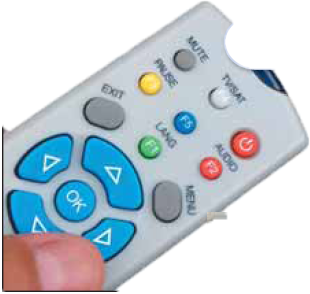 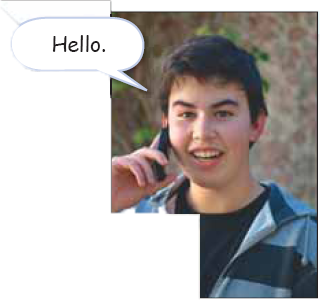 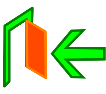 Previous
Next
Main Page
EXPANSION Units 1–4
Do you come across English in
your everyday life? Some teachers
and students complain that they
don’t use any English outside the
classroom. Think about it: we read,
hear, and use English all the time.
For example:
• Words for food like burger or
chips.
• Computer jargon that is also used in general English, such as window, mouse, click, drag, etc.
• Words for clothes like jeans or
T-shirt.
• Short greetings or abbreviations
like “Hello” or “OK.”
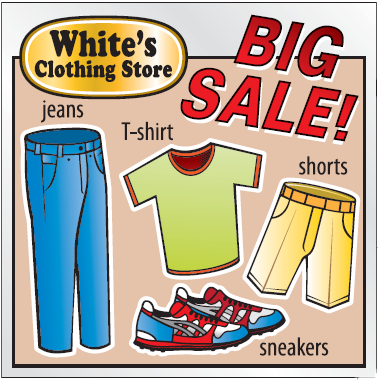 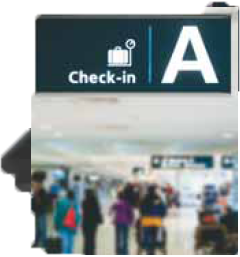 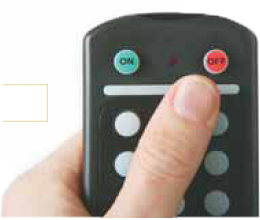 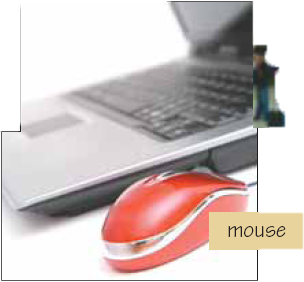 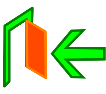 Previous
Next
Main Page
EXPANSION Units 1–4
Think of all the video games, social networks, websites, and other material on the Internet. When students search for information, they look up sources in English. Most of the films and programs on cable TV are available in English. Finally, any time you walk into a mall or a supermarket and pick up different products, check the label or the instructions. Most of the information is in English. English is everywhere, outside the classroom!
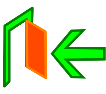 Previous
Next
Main Page
EXPANSION Units 1–4
After Reading
A. Read the text. Answer yes or no..
no
1. ___ Some students never use English outside the classroom.
2. ___ Some words we use for computers also have a general
English meaning.
3. ___ Students don’t need English when they search for
information on the Internet.
4. ___ Most films on cable TV are in English.
5. ___ There are no English labels on products we buy at the
supermarket.
yes
no
yes
no
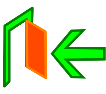 Previous
Next
Main Page
EXPANSION Units 1–4
B.   Answer the questions.
1. What is computer jargon? Find examples in the text.
2. What are some English words for food and clothes that
different speakers use?
3. When do students hear, read, or speak English?
Words and phrases that we use to talk about computers
Examples: window, mouse, click, drag, website, Internet
Food: burger, chips Clothes: jeans, T-shirt (additional examples will vary)
When they watch DVDs, when they play video games, when they use the Internet, when they watch films and programs on cable TV, when they go shopping and read labels or instructions, etc. (let students add more ideas)
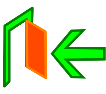 Previous
Next
Main Page
EXPANSION Units 1–4
Discussion
1. What other English words do you use in your country?
2. What Arabic words do English speakers use?
3. Do you read the subtitles when you watch films? Why? Why not?
4. How do you feel about using English in games or on the Internet? Why?
5. Why is it important to know how to speak English?
Give examples.
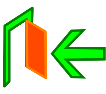 Previous
Next
Main Page
EXPANSION Units 1–4
Writing
1. Look at the signs and write what they mean.
 √ Go out this way.
2. Find and draw more signs in English, and present them to the class.
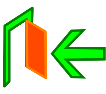 Previous
Next
Main Page
EXPANSION Units 1–4
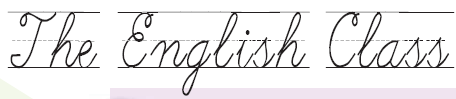 3  Chant Along
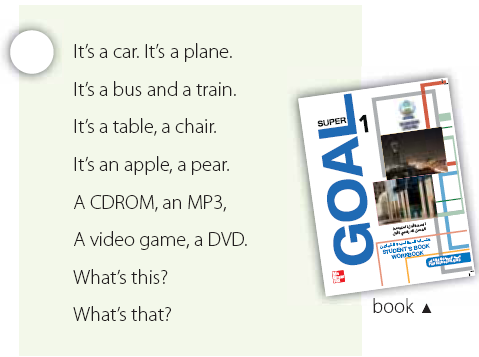 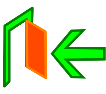 Previous
Next
Main Page
EXPANSION Units 1–4
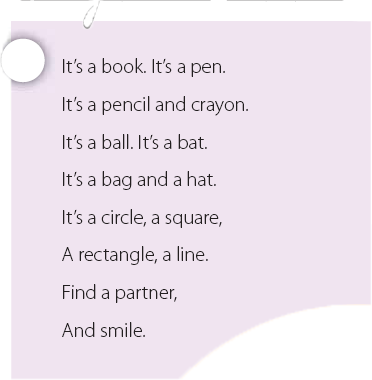 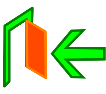 Previous
Next
Main Page
EXPANSION Units 1–4
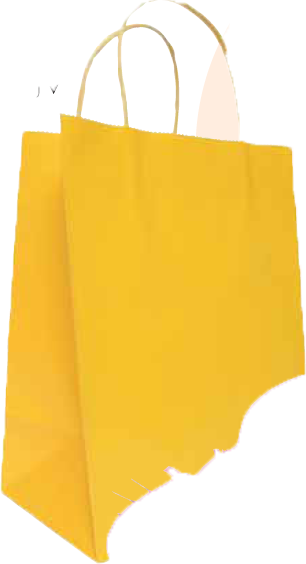 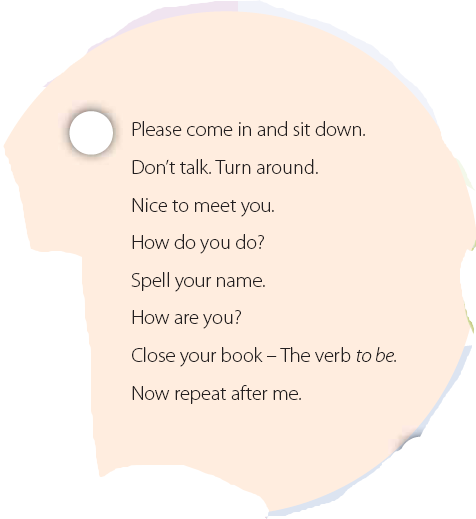 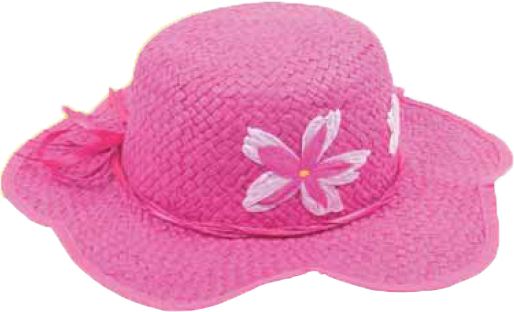 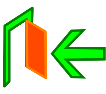 Previous
Next
Main Page
EXPANSION Units 1–4
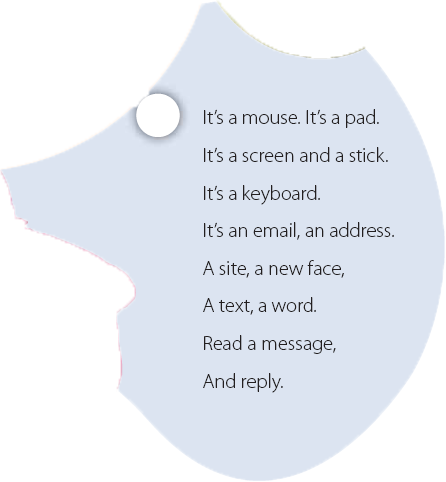 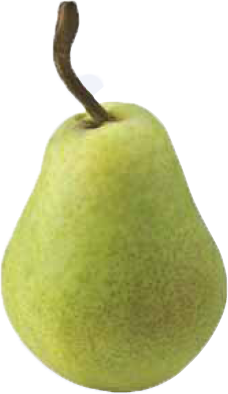 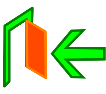 Previous
Next
Main Page
EXPANSION Units 1–4
Vocabulary
A. Match the two parts. Write the number in the blank.
1. “Repeat after me”               a. ___ when we meet someone for the first time.
2. We say “How are you?”      b. ___ to move on the screen and click.
3. We say “How do you do?” c. ___ is something the teacher says.
4. We reply                                d. ___ when we meet a friend.
5. We use the mouse               e. ___ when we write an answer to an email.
c
d
a
e
b
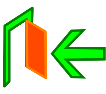 Previous
Next
Main Page
EXPANSION Units 1–4
B. Put the words into the correct groups.
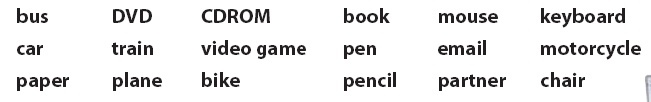 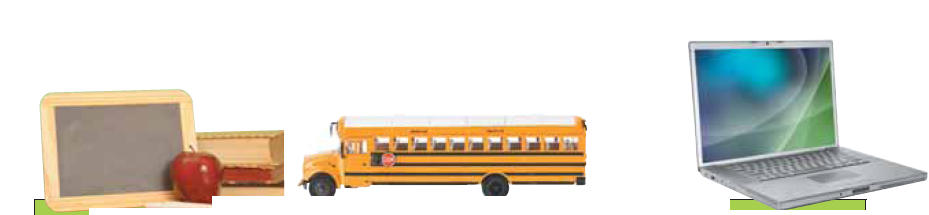 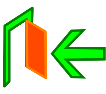 Previous
Next
Main Page
EXPANSION Units 1–4
pen
bus
DVD
CDROM
book
car
pencil
train
mouse
paper
plane
keyboard
bike
email
chair
motorcycle
partner
video game
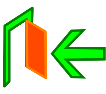 Previous
Next
Main Page
EXPANSION Units 1–4
Comprehension
Answer yes or no.
1. ___ A circle has 4 sides.
2. ___ When you spell your name, you need to say each letter separately
3. ___ We put a pad under the keyboard.
4. ___ We click with the mouse.
5. ___ There are sites on the Internet.
no
yes
no
yes
yes
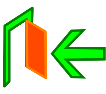 Previous
Next
Main Page
EXPANSION Units 1–4
4   Project
1. Keep a record of what you do in English each day. Think about what you hear, read, and see.
2. Compare with a partner.
3. Do a class survey. Find out how much English your classmates use.11
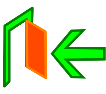 Previous
Next
Main Page